CSE 1240-Robotics Programming 1
Prerequisite:  CSE1110:  Structured Programming 1

FRC Supporting Resource:  http://frc-west.github.io/courses/CSE1240/home/
Introduction to Robotics Programming
Students use an appropriate Robot Control Language (RCL) to design,
develop, implement and debug robotics programs that employ standard
structured programming constructs and simple data structures. In the
process, they develop a general understanding of robots and the robotics
environment.
Assignment #1:  Getting to Know the Hardware
In the first assignment, you will learn the basics of hardware needed to control robotics systems.  Read the descriptions of the following pieces of hardware on the next few slides.   Create a diagram showing how a basic robot with a drive train and wrist/elevator would be wired.
Hardware Details Link:
Wiring Diagram:
Hardware
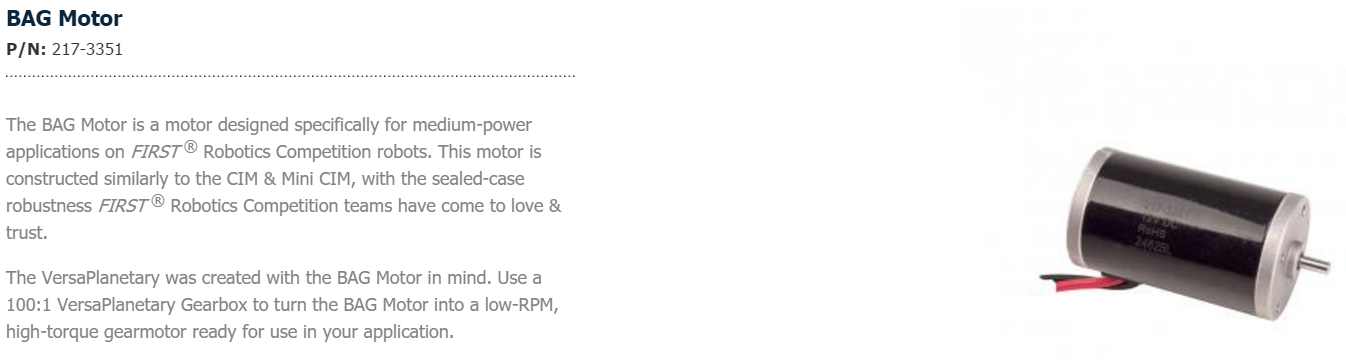 Assignment #2:  Arduino
Arduino’s are simple micro processors that are supported by a large open source community.  They are great for hobbyist projects and as a learning tool to help better understand the connection between hardware and software.  Arduino itself is a microcontroller.  Think a cheaper version of the roboRio(microprocessor) above.  Arduino’s can easily be connected to a bread board and peripherals such as buttons, servos, LCD displays, shields, eclectic motors etc.  Complete the following tutorials and show your results to the instructor to be graded.
Part A:  Hello Arduino   Read and complete the tutorial from pg. 1-14 Intro to Arduino
Part B:  Buttons and Servo  Complete the following tutorial  Buttons and Servo
Part C:  Joystick  Complete the following tutorial Joystick
Part D:  Joystick + Servo  Complete the following tutorial Joystick + Servo
Part E:  Complete the Digital Display tutorial LCD
Part F:  Merge the tutorials from Part D & E to display the servo angle in the LCD.
Assignment #3:  Robotics Control Research
Describe the 3 primitives of motor control (Sense-Plan-Act).
Sense-Plan-Act
b) Describe the three main approaches to robotic control(Hierarchical/deliberative, Reactive and Hybrid).
Robot Control
Assignment #4:  Humans vs. Robots
In recent years Artificial Intelligence technologies have advanced the capabilities of robots to be able to do amazing feats.  Who knows where these technologies will lead us in the future.  Still there are obvious differences between humans and robots.  Compare and contrast how humans complete tasks as opposed to robots.
Assignment #5:  Learning the language
We will be using Java as our Robot Control Language.   The following set of videos will give you an introduction to the main components of the language.  Watch the videos and complete the tutorials.  Use the Snipping Tool to screenshot your code and paste each snippet in a Microsoft Word document.  Below each snippet explain in plain English what the code means.
Tutorials:
Intro to Java Variables:  https://youtu.be/G4kx2VHRtwQ
Intro to Java Logic:  https://youtu.be/TbXLTef1g30
Intro to Java Arrays Extending Logic Knowledge:  https://youtu.be/Z3LztB9z_yI
Intro to Java Methods(Functions):  https://youtu.be/rWik79Ftm3k
Intro to Java Classes(OOP):  https://youtu.be/zxJ3uYLIScc

* Entire Playlist:  https://www.youtube.com/playlist?list=PLYwJIUT_B-n4OmXFTOmRbPGp_zehdVSd2
Setting UP the IDE:  VS COde + WPILIB
Setup:  Use the following link to download and setup VS Code with WPILIB for programming our robot:
https://docs.wpilib.org/en/latest/docs/getting-started/getting-started-frc-control-system/wpilib-setup.html
Assignment #6:  Command Base Robot
Using the tutorial below as guide, program a robot that has a basic drive train, shooter and intake functions.   
New Video:
VS Code + WPI Libraries - https://www.youtube.com/playlist?list=PLYwJIUT_B-n612Gqmfsq1ukYLa6WKgonc

Old Video:
Robotbuilder + Eclipse Tutorial -  https://youtu.be/ef-jqacGUFU

Deploy/Build your code to our Robot and Text your code on either a robot or in the simulator.  Or ask the teacher to evaluate your code.
Next Steps…
Keep your code and extend it in CSE 2240 –Robotics Programming 2.  With a little more work you can complete CSE 2240 by extending your current code.